SAFETY ALERT      SAFETY  ALERT
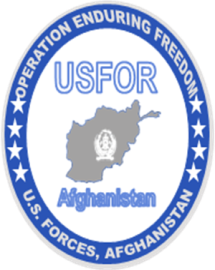 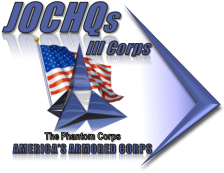 SAFETY
 ALERT    


SAFETY
  ALERT
AFGHAN heat can take you out of the fight
SAFETY
 ALERT    


SAFETY
  ALERT
TOO HOT TO HANDLE?
Heat cramps, heat exhaustion, and heat stroke are all conditions that require medical attention.  

  Heat cramps – Knotting up and seizing of muscles in the arms, legs, and abdomen, caused by loss of salt in the body
  Heat exhaustion – Feelings of exhaustion, nausea, dizziness, pale and clammy skin, quick pulse, and low blood pressure
  Heat stroke – Perspiration stops, the body temperature rises, the heart pounds, and the skin becomes flushed and hot
Leaders at all levels are required 
to implement work/rest cycles
Heat 
Injuries are REPORTABLE accidents
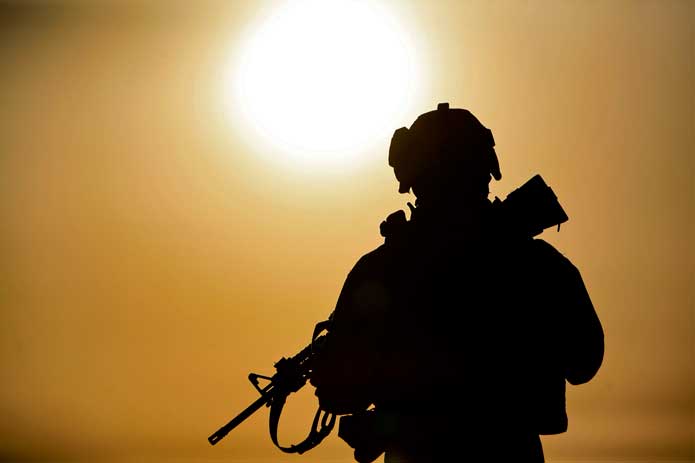 We are beginning to see the seasonal heat injuries again.  Heat Injuries are completely preventable by engaged leaders who take the time to perform proper planning and risk management.
JOCHQ THEATER SAFETY OFFICE/ DSN: 318-449-4831
SAFETY ALERT            SAFETY  ALERT       13-026